Help Your Clients Avoid Skilled Care Purgatory
Mitigating Medicare Coverage Gaps
Chalen Jackson
Key Accounts Specialist and Compliance Officer
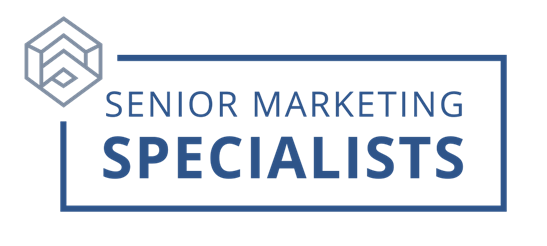 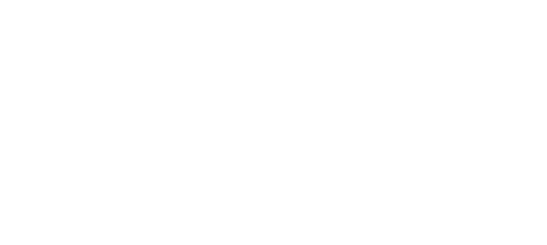 - Medicare Coverage of Skilled Nursing
- When The Clock Strikes Midnight on the Third Night
- Costs of Care and Benefit Periods
- For Whom the Actuarial Bell Tolls
- A Friendly Spirit in your Home
- It Ain’t easy Using Ouija- Talking to providers
- The Power of Underwriters Compels You!- Product solutions
Medicare Covers Skilled Nursing Care under limited cases

- You must (in general) have spent three midnights as a hospital inpatient
- Your Doctor agrees you need daily skilled care for trained staff
- You need this care for a hospital related condition, or a condition that develops while receiving care for one
- Must be at a Medicare Certified Facility
When the Clock Strikes Midnight- The Third Time

- Impact of Waiving the Three-Midnight Rule
- Who can waive the rule now
- Impacts on readmission
Costs of Care can make you Pale with Fright!

- In general, a beneficiary will pay nothing for the first 20 days of approved care
- Days 21-100- $200 per day!
- Day 101+: ALL COSTS
- Importance of shopping around providers
For Whom the Actuarial Bell Tolls

- To continue to receive care, you must show improvement
- Or show evidence your condition would deteriorate without care
- Medicare Advantage vs Original Medicare
- Discharge and Readmission
A Friendly Spirit In Your Home-Home Care Options for Skilled Care

- Does not cover custodial care, may cover home aide services
- Requires a face to face visit before approving home care
- difficulty or danger in travelling for care
- $0 for home health services
- 20% for part B covered equipment
It Ain’t easy using Ouija- Talking to Providers

- The best way to protect your clients is to talk
- Ask the questions they will have to ask
- Find average costs, length of stay, quality ratings
- Anticipate staffing issues under new guidance
The Power of Underwriters Compels You- Finding Solutions

- Many short term(1 year or less) options available
- Find solutions that fit around current coverage
- Protect against high velocity risk
- Looks for niches in Underwriting
- Take a hard look at overbuying now
Resources

https://www.medicare.gov/Pubs/pdf/10153-Medicare-Skilled-Nursing-Facility-Care.pdf
https://www.medicare.gov/coverage/home-health-services
https://www.medicare.gov/media/skilled-nursing-facility-checklist.pdf
Thanks For Listening!
For Questions, Please Reach out to Chalen Jackson
chalen.jackson@smsteam.net
573-283-8979
www.smsteam.net
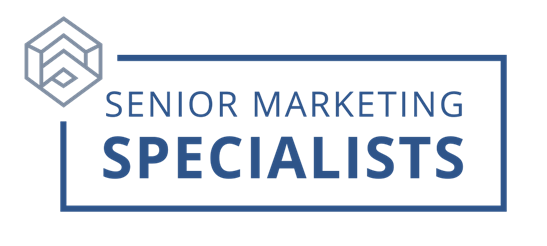